FARMAN Interdit aux adultes
Faire le bâtiment du BTS sous forme de caméra ?
BAC +
Ici montrer la friche
Ici montrer la friche
Plan vigipirate 
Interdiction  de se rassembler
Aux heure de pointes il faut x mn pour traverser ce couloir
Nouveauté magique
Grille
CPE
Amphi où on ne va jamais
Vie scolaire
Perm
CPE
Zone de squatt
Faire plus explicitement une forme de glaçon ?
Ici il y a un BP qu’on a oublié de placer
P
B
Salle 111 où on a conçu la carte
Gymnase
Ecole maternelle en brique pour inspirer le respect
Statue transparente (que personne ne connait)
Raccourci secret
Bâtiment provisoire en attendant le nouveau lycée
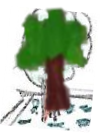 Ici montrer la grille et l’ancien accès au lycée